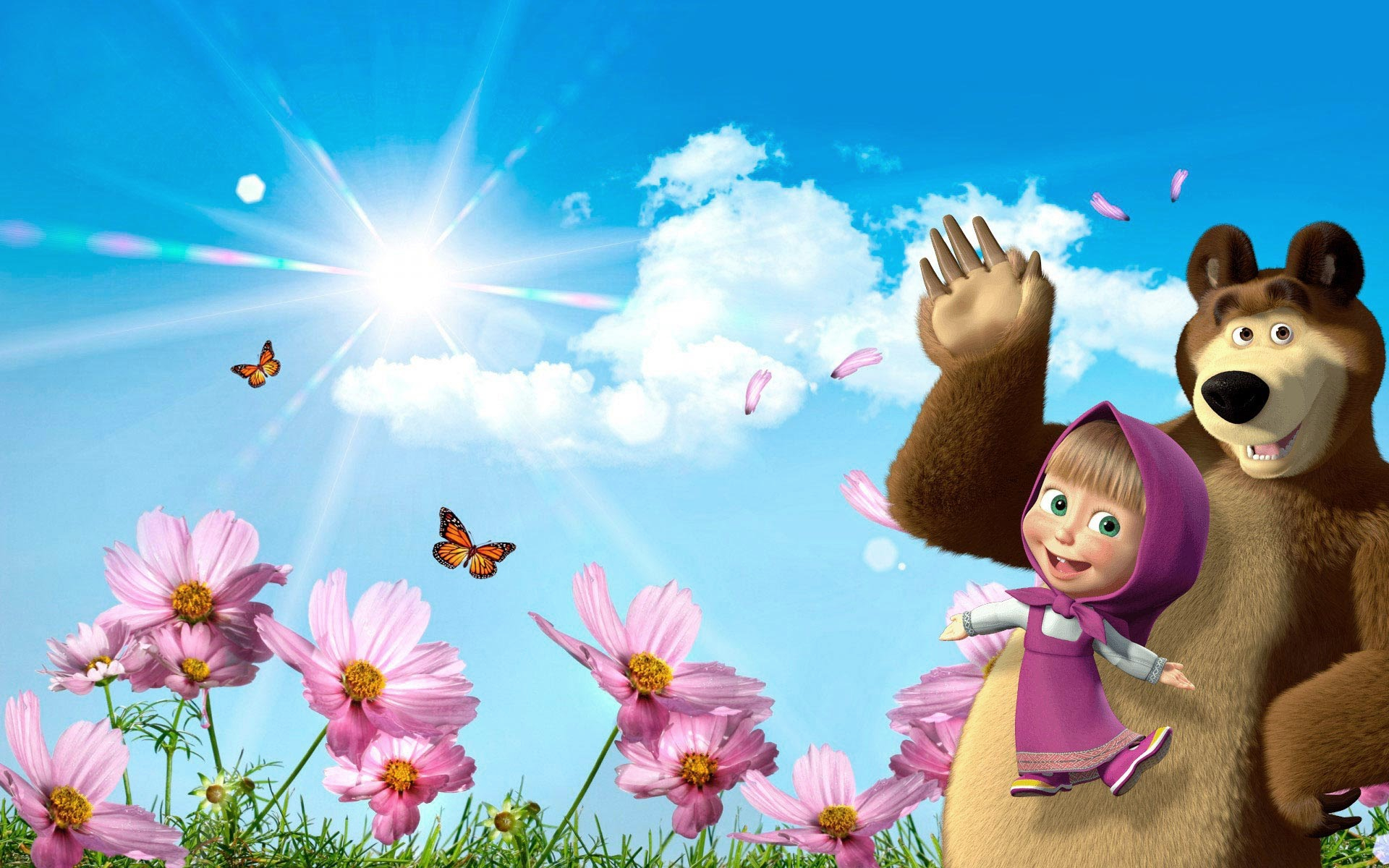 Муниципальное бюджетное дошкольное образовательное учреждение
 «Детский сад № 85 комбинированного вида» города Орла


Задание по реализации программы по подготовке детей дошкольного возраста к школе.

Форма обучения – дистанционная
Возрастная группа 5-7 лет
Интерактивная игра«Чего не хватает»
Подготовила: 
педагог-психолог
Кудинова Светлана Андреевна
Привет! Меня зовут Маша. Помоги мне заполнить пустые клеточки так, чтобы в каждой строке и в каждом столбце не повторялась ни одна картинка. Если ты нажмёшь правильно, то картинка вернётся на своё место. Чтобы перейти к следующему заданию необходимо нажать на стрелку в верхнем правом углу. Удачи тебе!!!
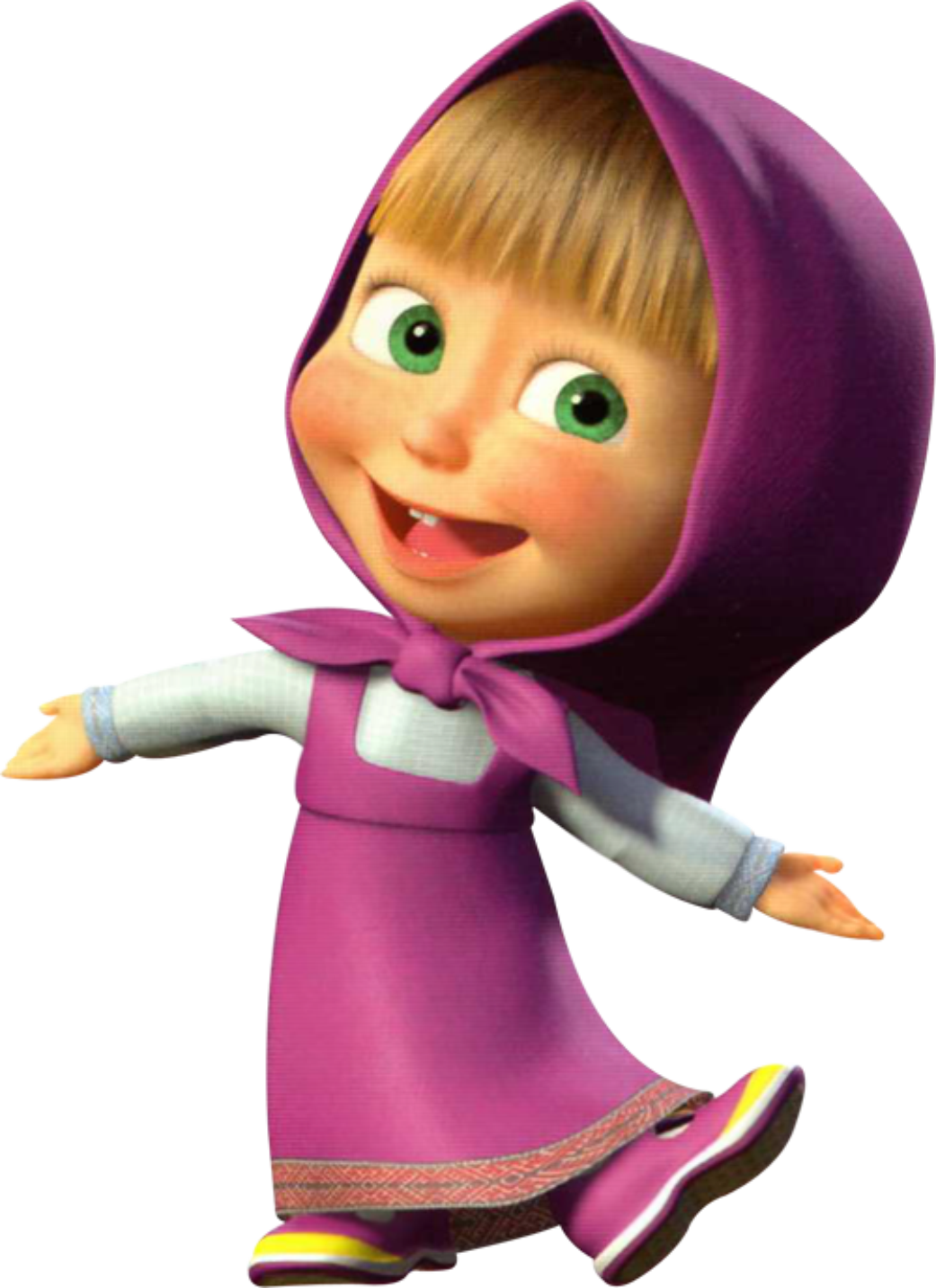 НАЧАТЬ ИГРУ
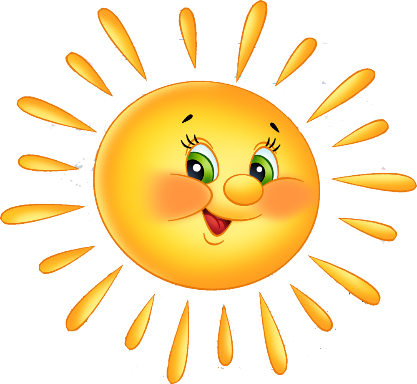 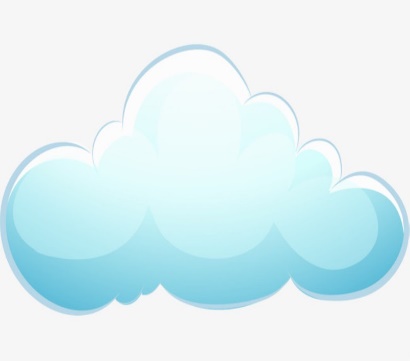 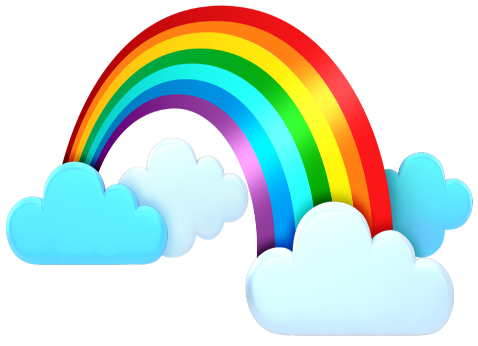 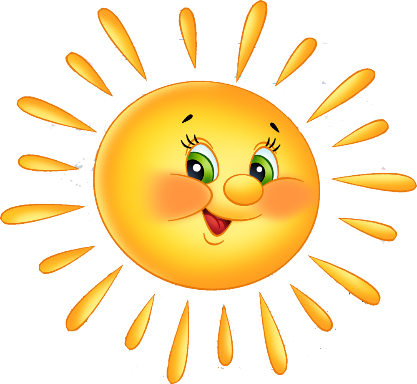 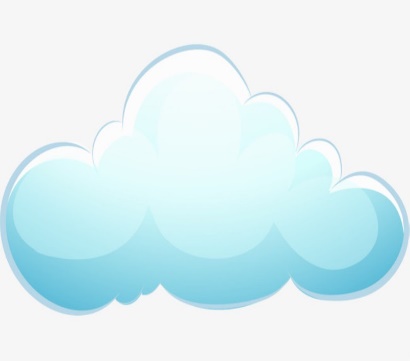 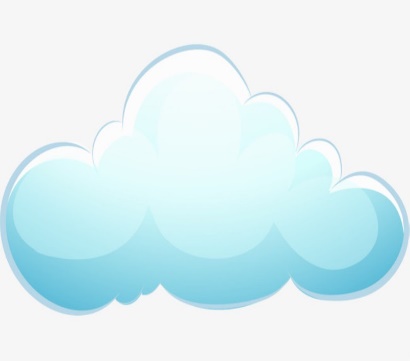 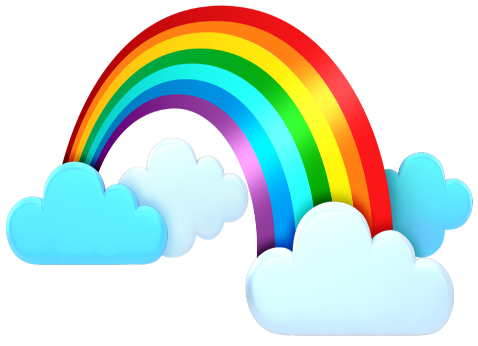 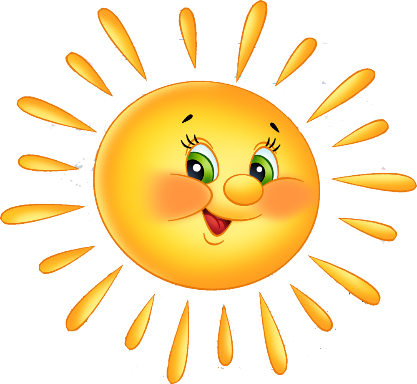 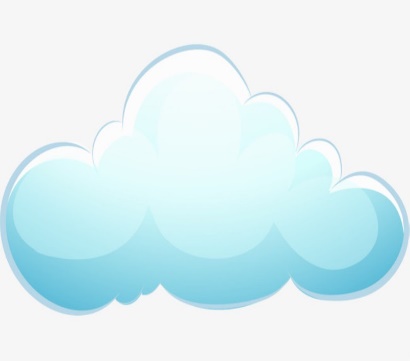 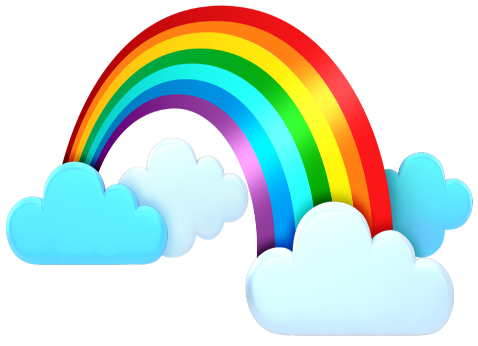 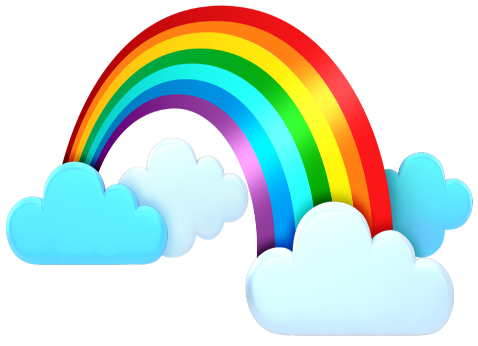 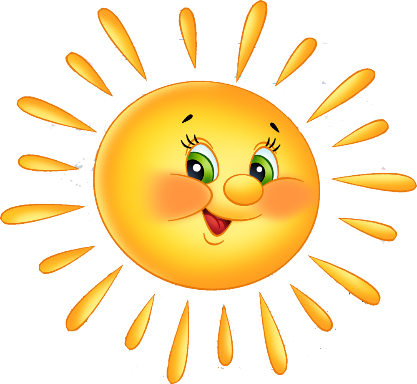 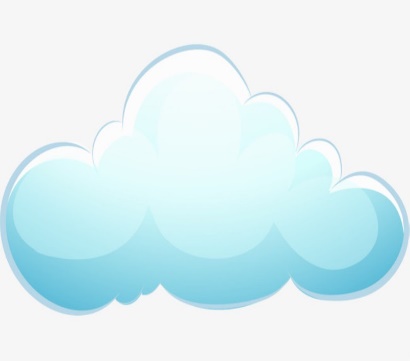 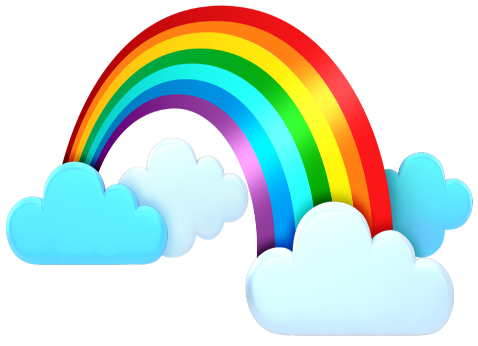 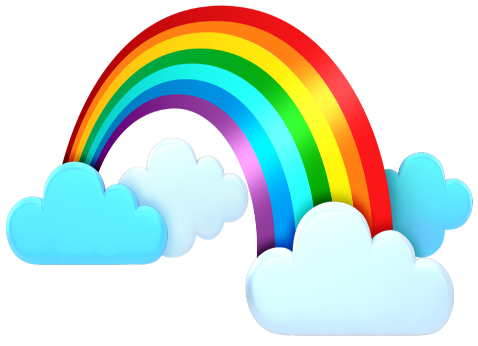 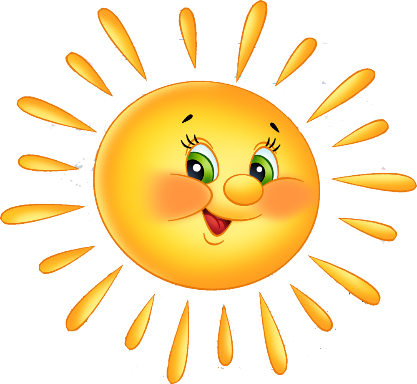 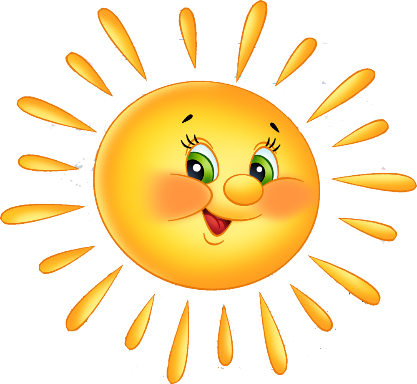 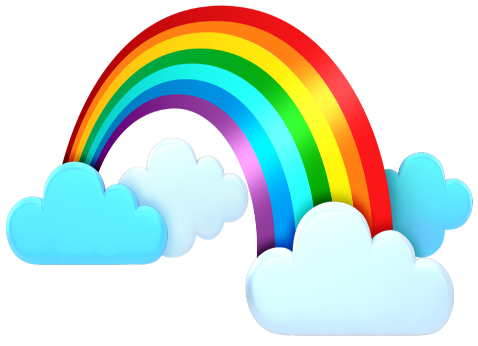 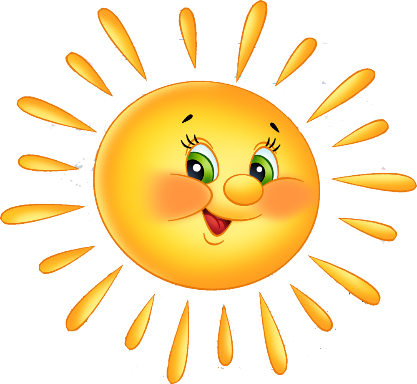 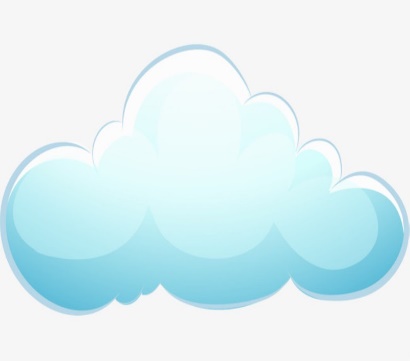 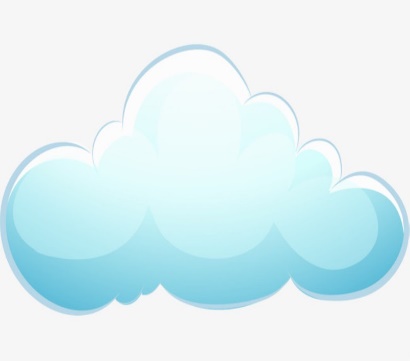 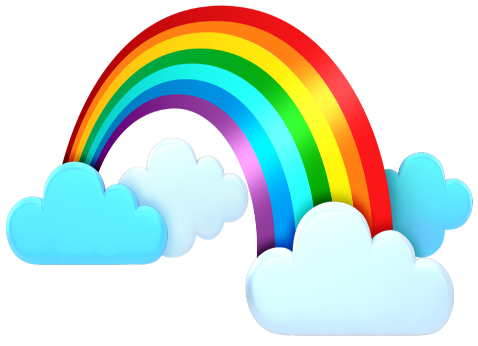 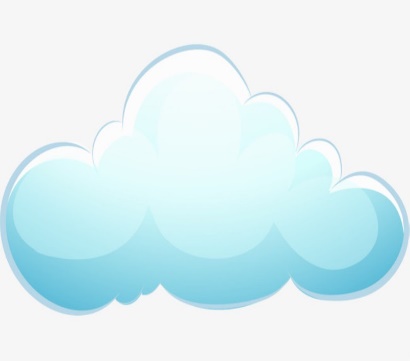 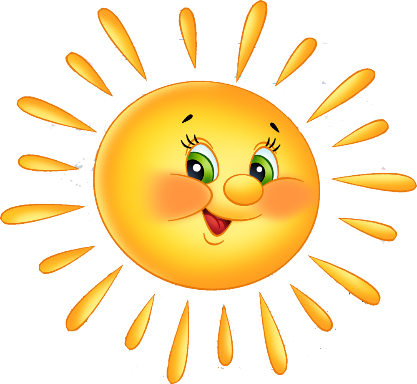 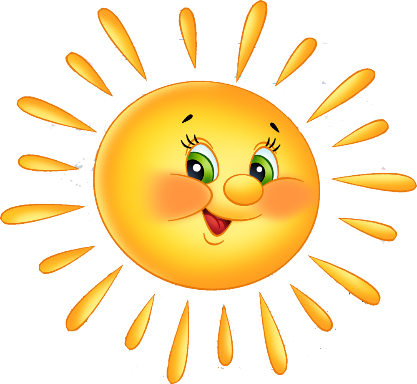 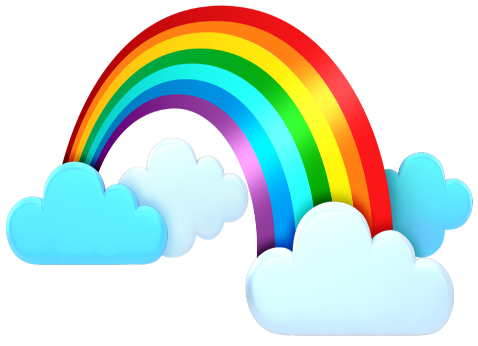 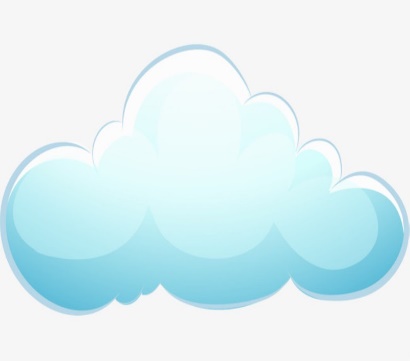 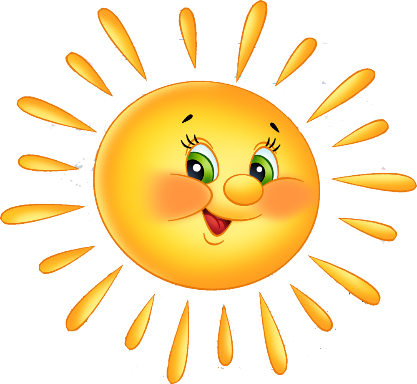 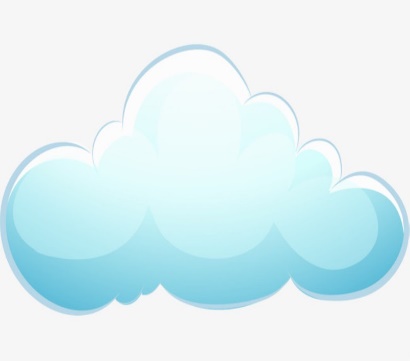 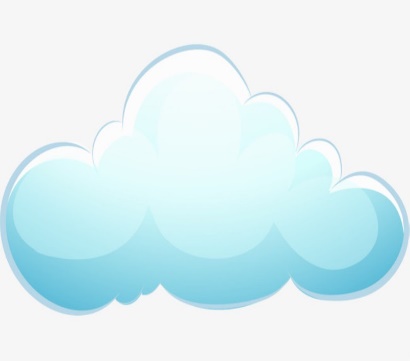 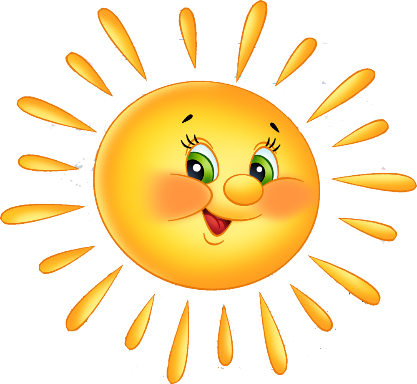 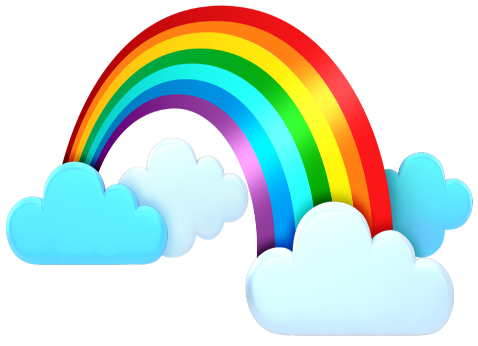 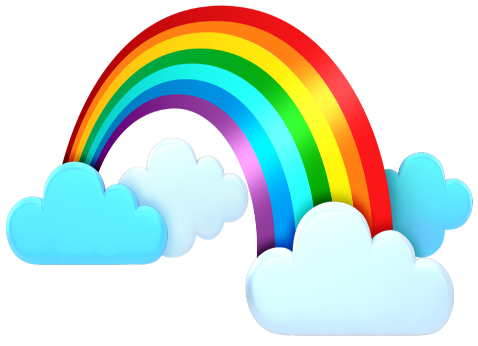 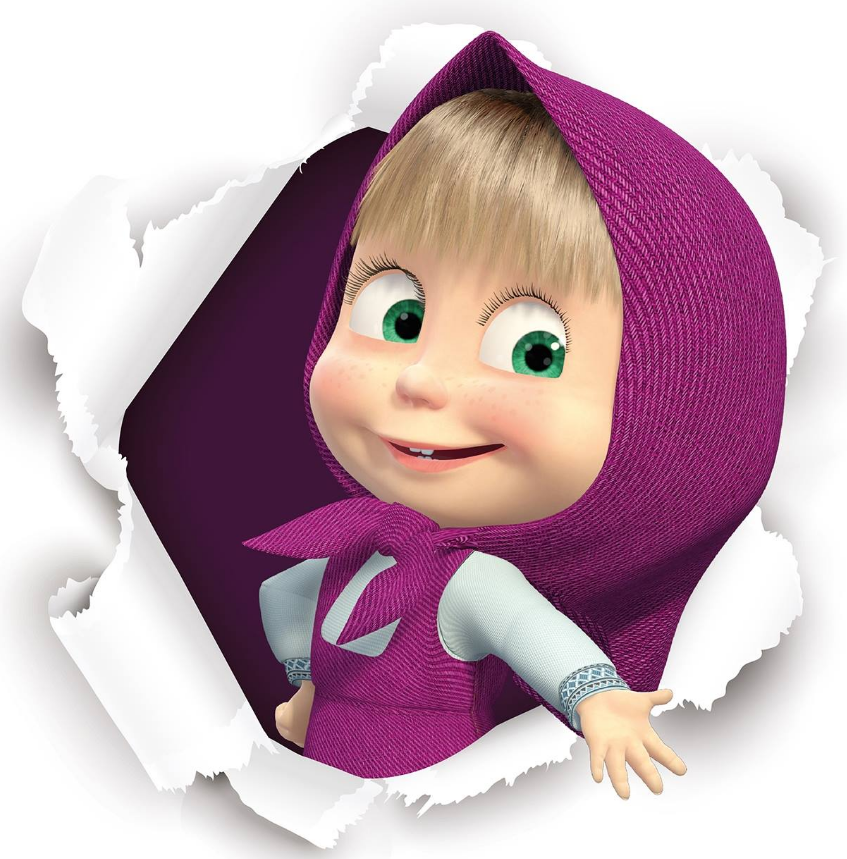 Ты просто молодец! Справился со всеми заданиями! Пока.
ЗАВЕРШИТЬ ИГРУ